Emergency Responders’ Training in Working with Individuals with Disabilities 

Heather Kwolek, M.A., Kelly E. Ferreira, Ph.D., Melissa Bray, Ph.D., & Mary Beth Bruder, Ph.D.
The University of Connecticut A.J. Pappanikou Center for Excellence in Developmental Disabilities
The Connecticut Leadership Education in Neurodevelopmental and related Disabilities Program
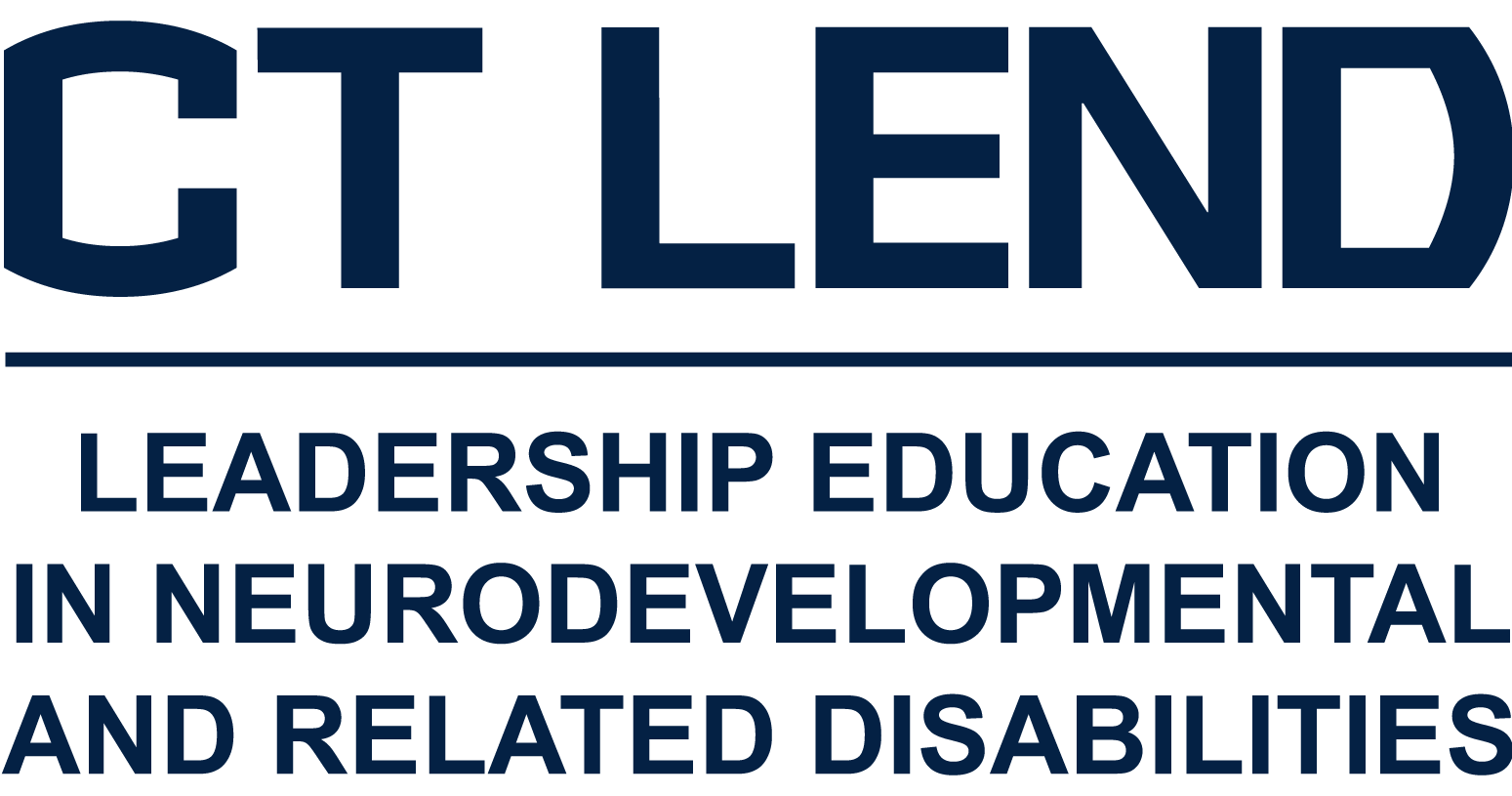 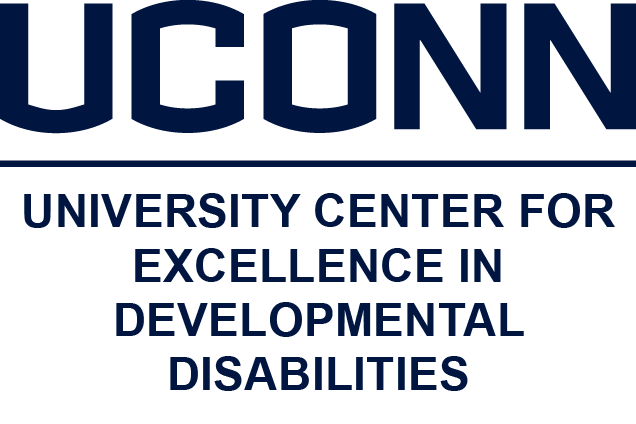 Emergency Responders’ Training in Working with Individuals with Disabilities
While disability is common in modern society1, law enforcement receives little training on how to effectively serve individuals with disabilities (IWD)3. Little research has been conducted on other first responders’ training. This lack of training can have devastating impacts, up to and including death or injury for IWD during emergency situations3,4. Such harm should be reduced or prevented entirely with sufficient training. As little is known about training for first responders, however, the purpose of this study was to investigate what training first responders in Connecticut receive on IWD, whether they perceive their training as useful, and whether they feel adequately prepared.

Methods

     This research was conducted using an online survey, containing 17 forced-choice and two open-ended questions, sent to 1,408 employees of Connecticut’s Department of Emergency Services and Public Protection. Employees who worked for one of the following divisions were eligible: the Commission on Fire Prevention and Control, the Connecticut State Police, or the Police Officer Standards and Training Council. The survey included questions on demographics, delivery method and content of training on IWD, the whether the training was perceived to be useful or sufficient, and whether they felt adequately prepared. A total of 65 eligible participants, most working for the Connecticut State Police, completed the study. No fire safety officials responded.

Results

In what way was your training given?
Results (cont.)

Have you received training in interacting with individuals with…?















For those who had received training in working with IWD, 40% felt that their training was very or extremely useful. For those who did not receive training in working with IWD, more than 70% reported that training would be very (62%) or extremely (12 %) useful.












How prepared do you feel to work with individuals with disabilities on the job?
Discussion

     Training appears inadequate at present, with about half of participants reporting that they feel adequately prepared, less than half reporting that their training was very or extremely useful, and training primarily being delivered in less effective training methods. Further, it primarily focuses on major mental illnesses, intellectual disability, and autism spectrum disorder, which leaves out individuals with other disabilities who still have unique needs.


Conclusions and Next Steps

     While conclusions about first responders more broadly are limited due to the lack of response from fire safety officials, it appears that law enforcement officials are receiving insufficient training on how to effectively serve IWD. Future directions include more exploratory research utilizing a method other than self-report, as well as research including fire safety officials and other first responders. Subsequent research may then investigate the effectiveness of different training methods for first responders to increase their knowledge of how to serve IWD.

References

1. Boyle, C. A., Boulet, S., Schieve, L. A., Cohen, R. A., Blumberg, S. J., Yeargin-Allsopp, M., et al. (2011). Trends in the prevalence of developmental disabilities in US children, 1997-2008. Pediatrics, 127(6), 1034-1042. 

2. Interagency Coordinating Council on Emergency Preparedness and Individuals with Disabilities. Individuals with Disabilities in Emergency Preparedness Executive Order 13347 Progress Report July 2005- September 2006. Washington, DC: US Department of Homeland Security; September 1, 2006. http://www.dhs.gov/xlibrary/assets/icc0506-progressreport.pdf. Accessed February 27th, 2019.

3. McAfee, J. K., & Musso, S. L. (1995). Training police officers about persons with disabilities: A 50-state policy analysis. Remedial and Special Education, 16(1), 53-63.
 
4. Osborn, E. H. (2008). What happened to Paul's law: Insights on advocating for better training and better outcomes in encounters between law enforcement and persons with autism spectrum disorders. University of Colorado Law Review, 79(1), 333-379.
 

Acknowledgements

The research reported in this paper was supported, in part, by funding from the U.S. Department of Health and Human Services, Health Resources and Services Administration (Award #T73MC30115) and the U.S. Department of Health and Human Services, Administration for Community Living, Administration on Intellectual and Developmental Disabilities (AIDD) (Award #90DDUC0071) . The opinions expressed, however, are those of the authors and do not necessarily reflect the official position of the Department or Office.
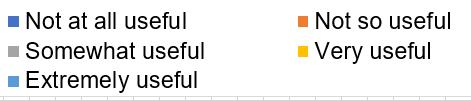